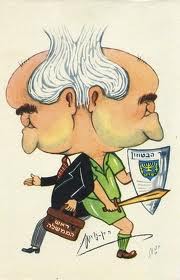 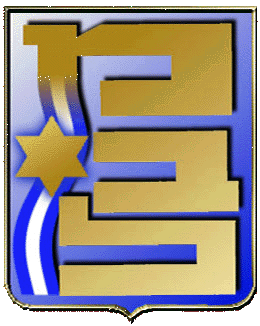 מב"ל מ"והתייעצות עמיתים
2019
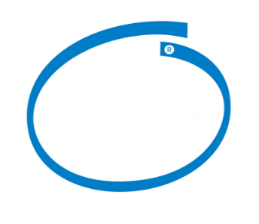 Malop
inside
טכניקת התייעצות עמיתים
ניתוח דילמה/כישלון של משתתף באמצעות דיון קבוצתי מובנה:
45 דק'
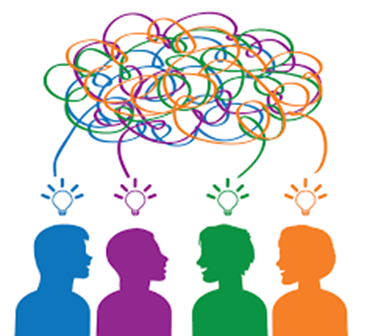